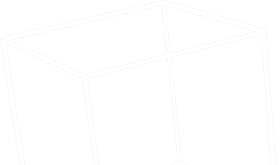 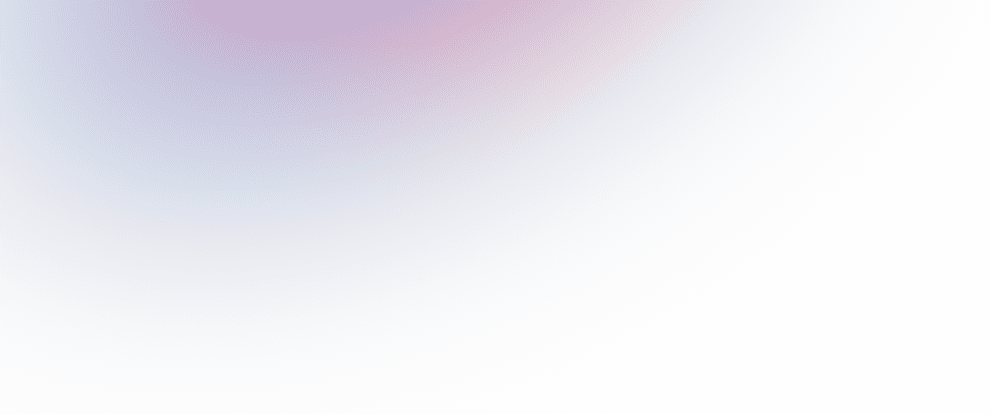 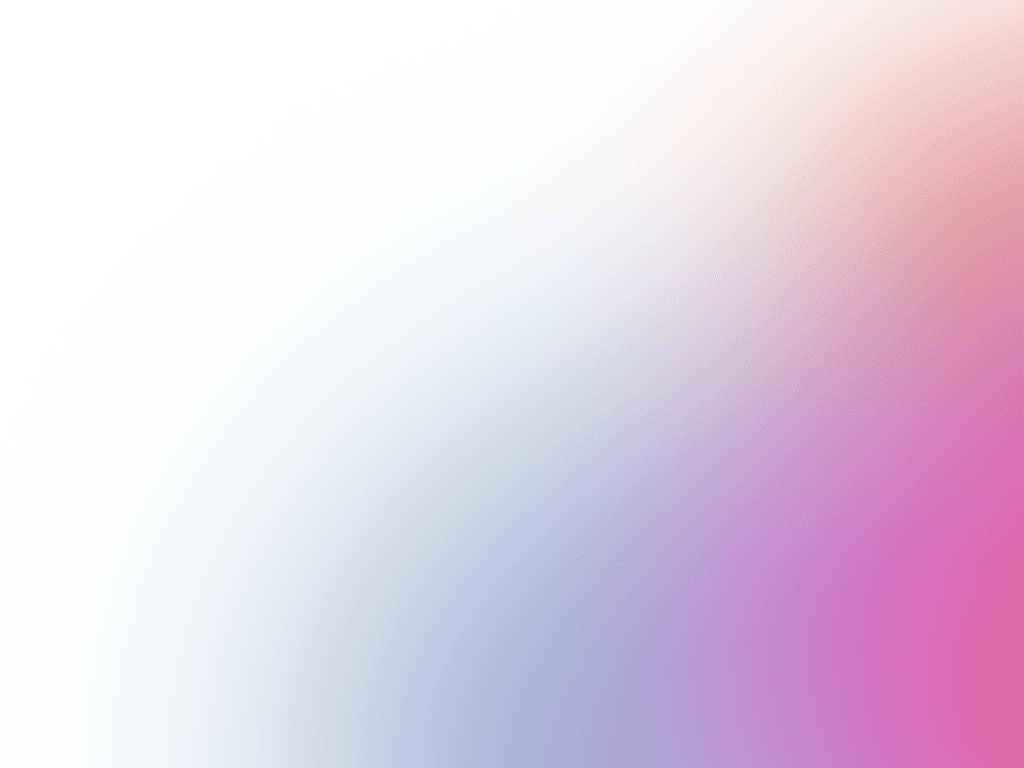 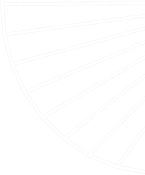 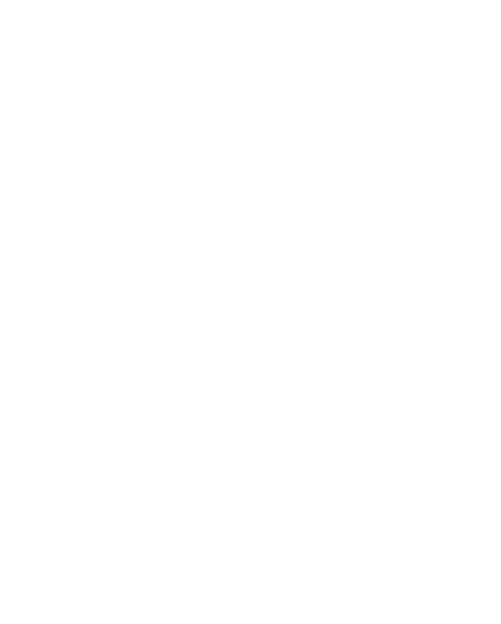 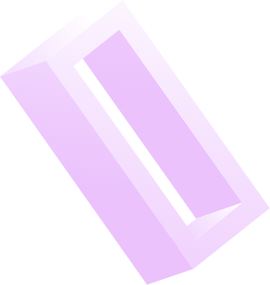 Тема 4. Проектування інтелектуального користувацького інтерфейсу відповідно до вимог медіакультури
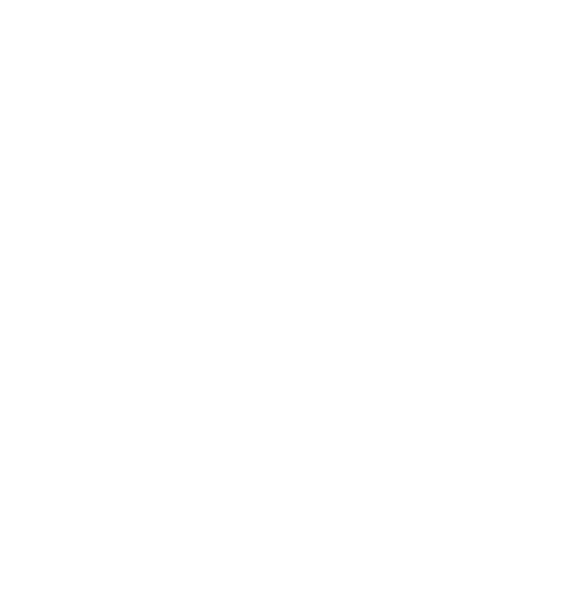 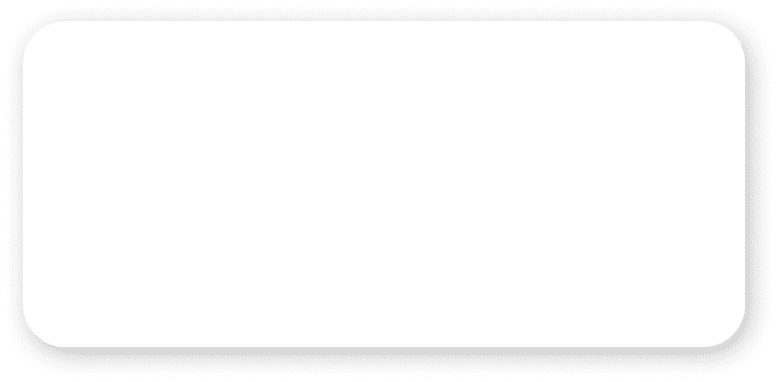 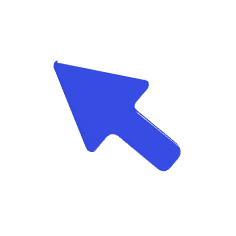 4.1. Поняття користувацького інтерфейсу

4.2. Об’єктно-орієнтований інтерфейс
4.3. Основні особливості WUI-стиля

4.4. Схема взаємодії користувача з сайтом в умовах інтелектуального користувацького інтерфейсу

4.5. Методи оцінки якості інтелектуального 
інтерфейсу користувача
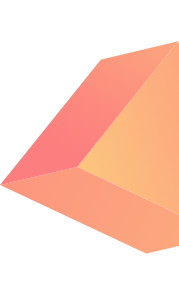 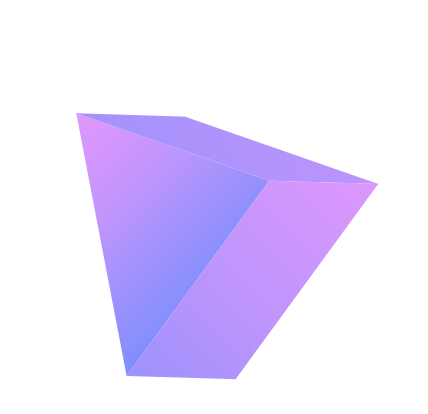 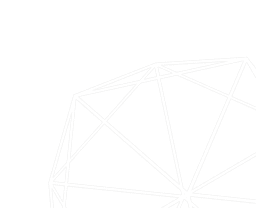 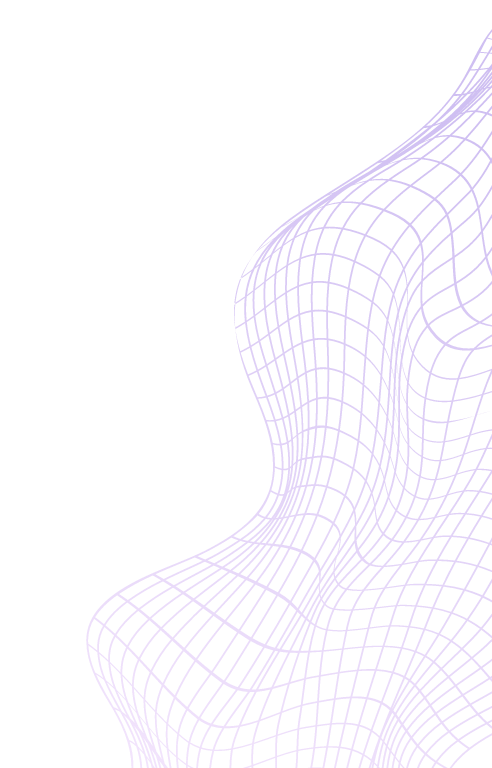 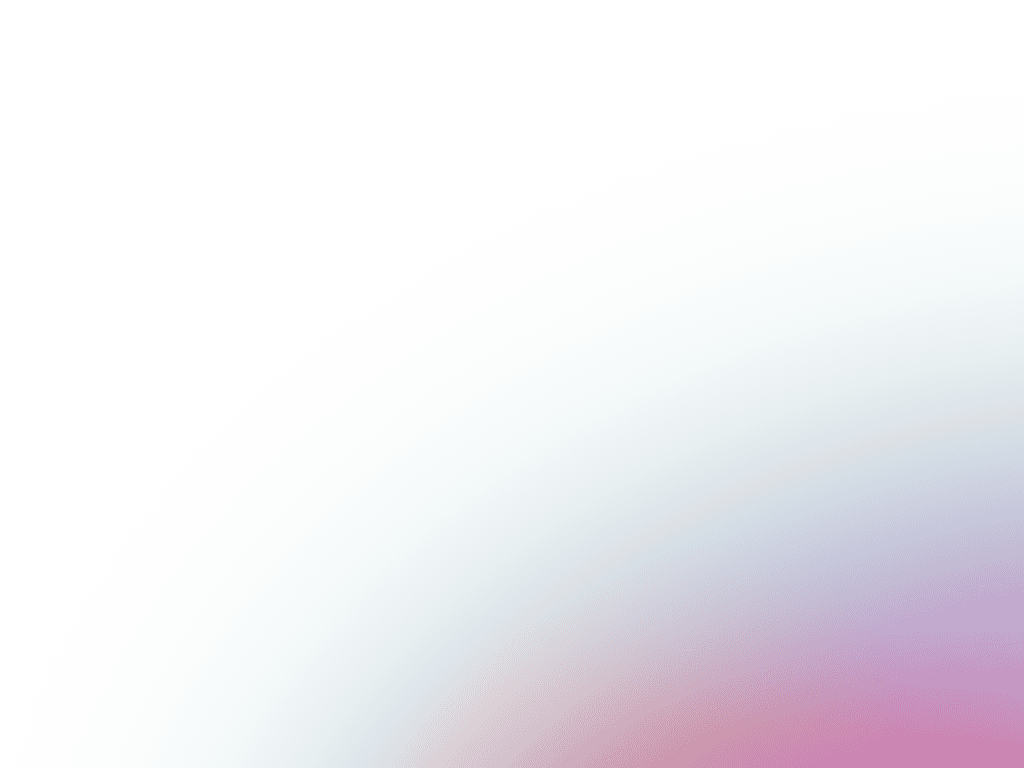 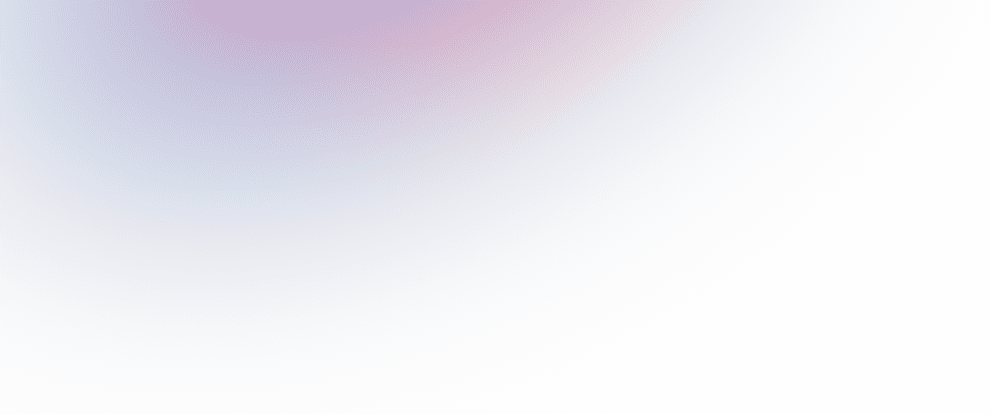 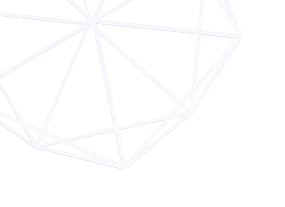 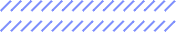 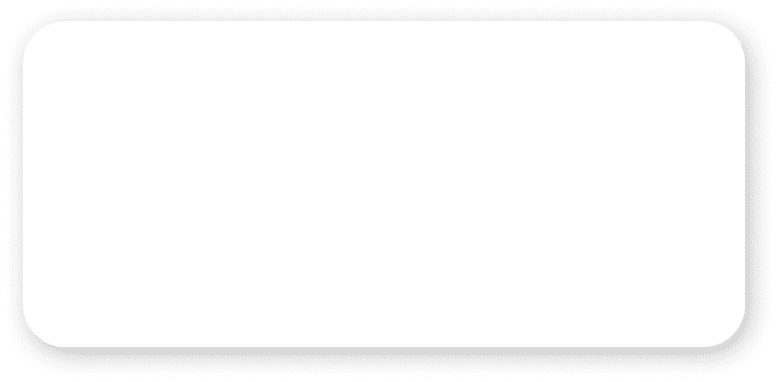 Проектування інтелектуального користувацького інтерфейсу відповідно до вимог медіакультури
Мета: ознайомлення студентів з основними вимогами медіакультури щодо проектування інтелектуального користувацького інтерфейсу.
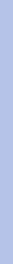 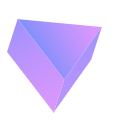 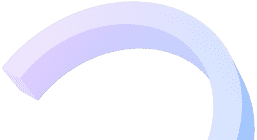 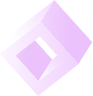 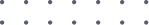 2
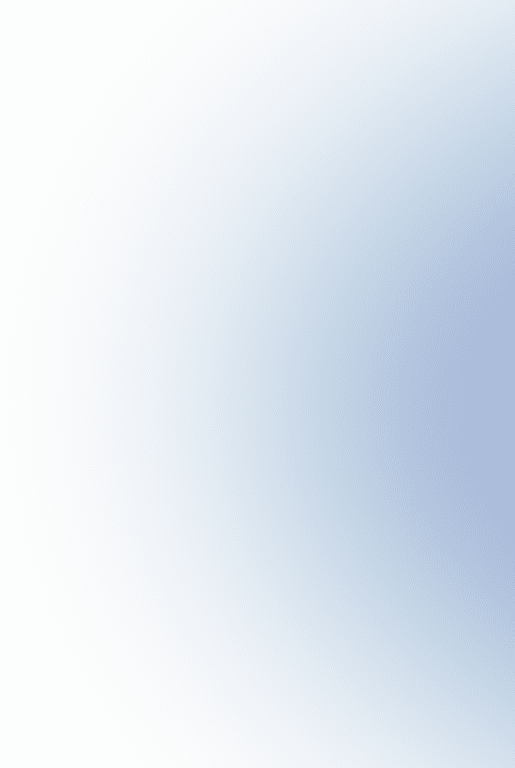 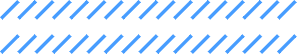 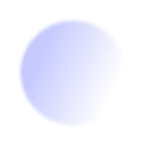 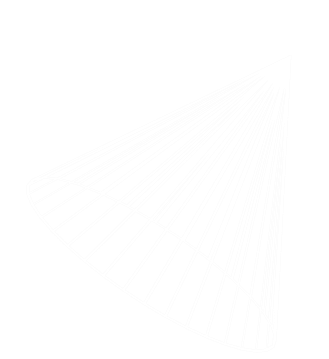 4.1. ПОНЯТТЯ КОРИСТУВАЛЬНИЦІКОГО ІНТЕРФЕЙСУ
Користувацький інтерфейс - сукупність засобів і методів, за допомогою яких користувач взаємодіє з різними машинами й пристроями.

Сукупність програмних і апаратних засобів, що забезпечують взаємодію користувача з комп’ютером, основою якого є діалоги
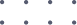 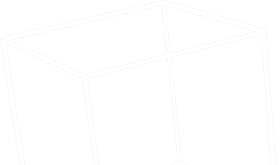 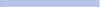 3
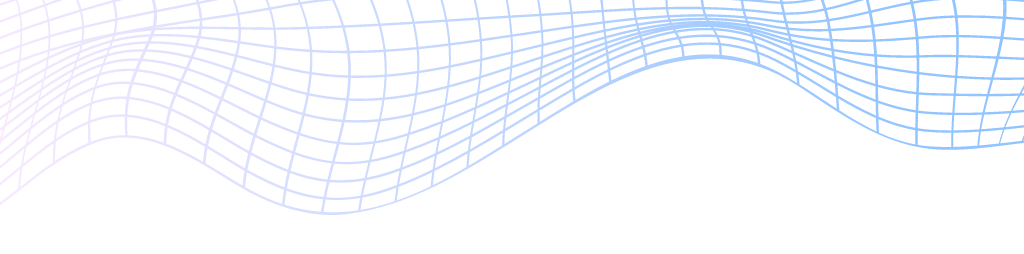 До обов’язкових елементів інтерфейсу користувача відносяться:
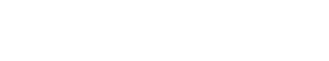 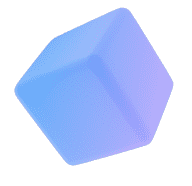 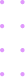 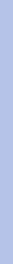 набір завдань, які користувач вирішує за допомогою системи
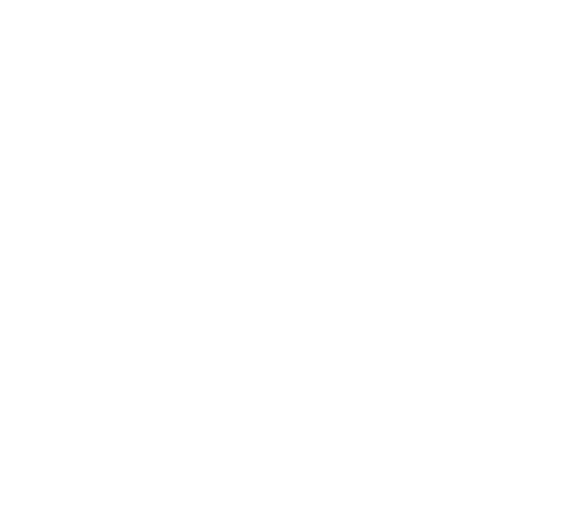 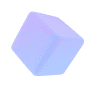 метафора, що використовується системою
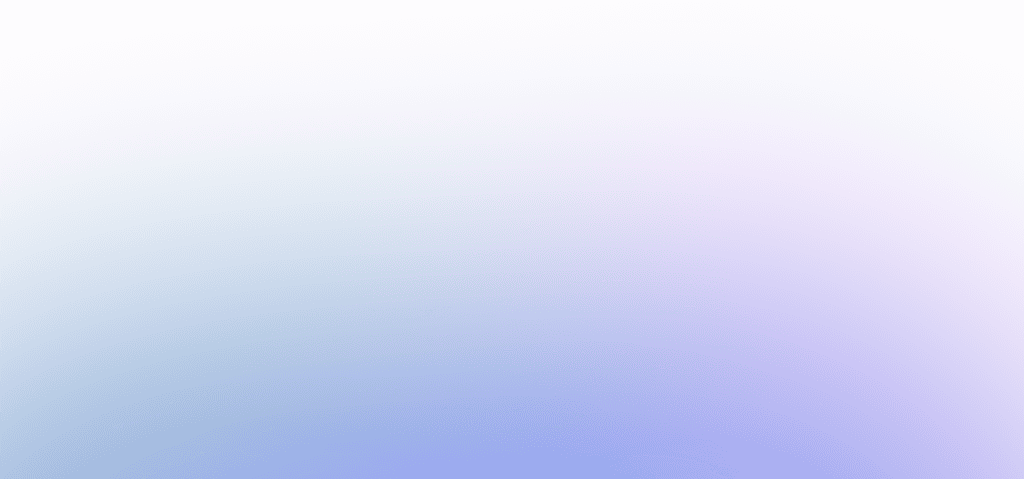 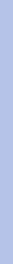 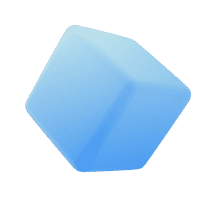 елементи керування системою
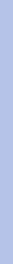 навігація між блоками системи
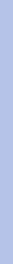 візуальний (і не тільки) дизайн екранів програми
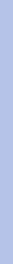 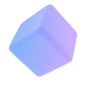 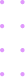 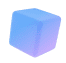 4
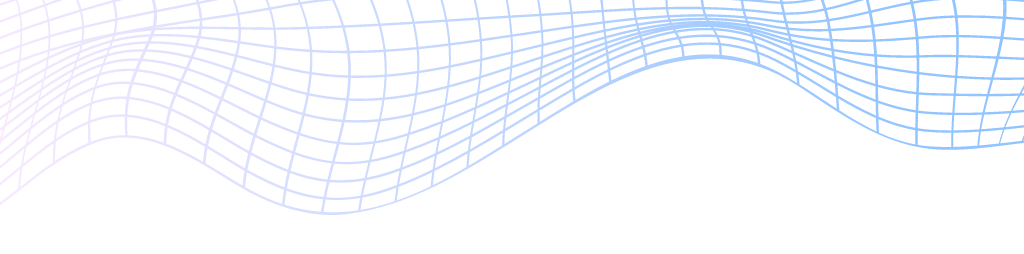 До обов’язкових елементів інтерфейсу користувача відносяться:
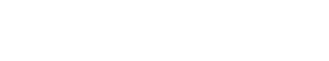 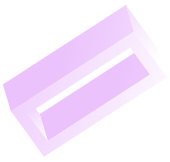 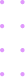 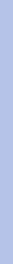 засоби відображення інформації, відображувана інформація й формати
пристрої та технології введення даних
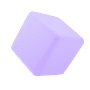 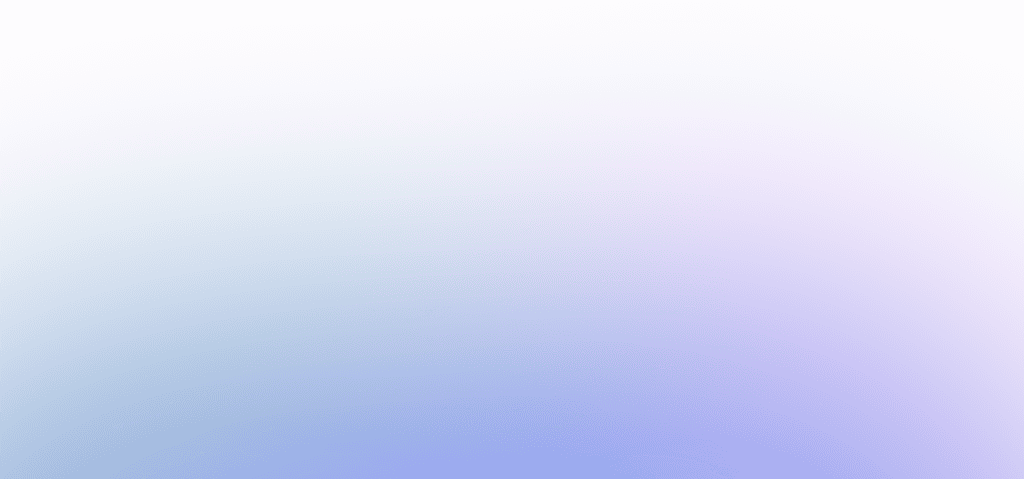 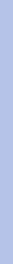 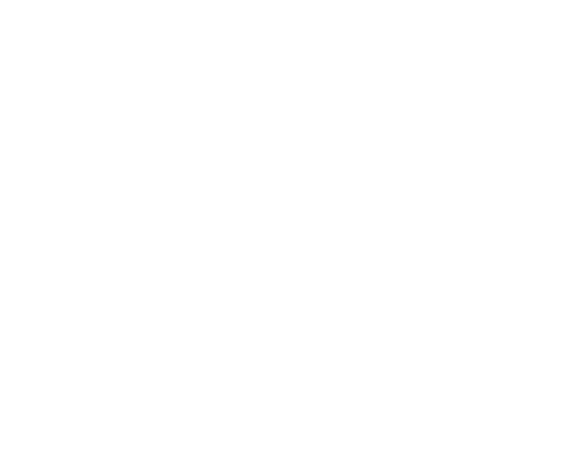 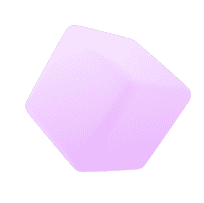 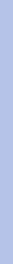 діалоги, взаємодія та транзакції між користувачем і комп’ютером
зворотний зв’язок з користувачем
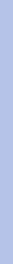 підтримка прийняття рішень у конкретній предметній області
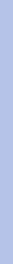 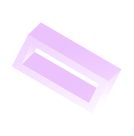 порядок використання програми 
і документація на неї
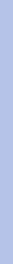 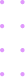 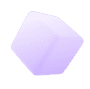 5
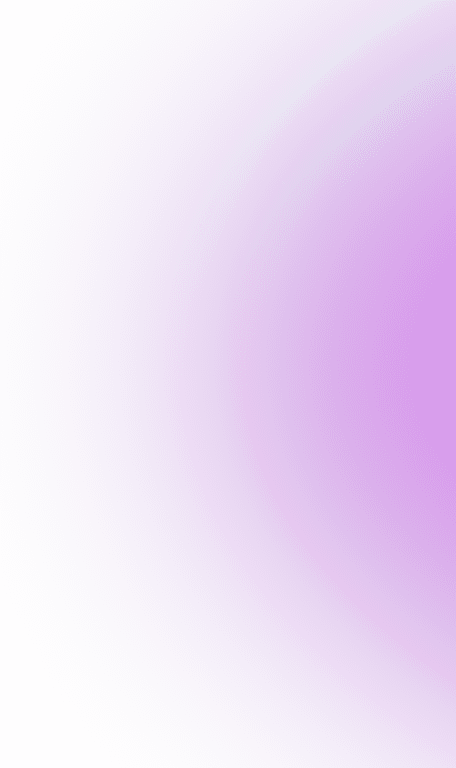 ДИДАКТИЧНИЙ ІНТЕРФЕЙС
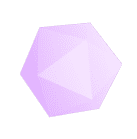 Сукупність перетворених методів дидактики, що здійснюють перетворення контенту з метою ефективного проведення інтерактивної роботи з вирішення спеціально підібраних професійно-ориєнтованих завдань.

Для проектування інтелектуального інтерфейсу користувача необхідно, у першу чергу, визначити основні параметри технологічної складової розробки інтерфейсу.
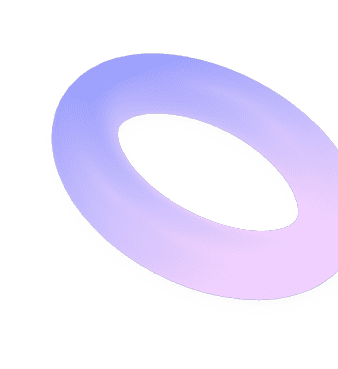 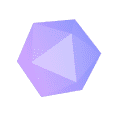 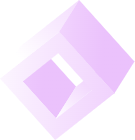 12
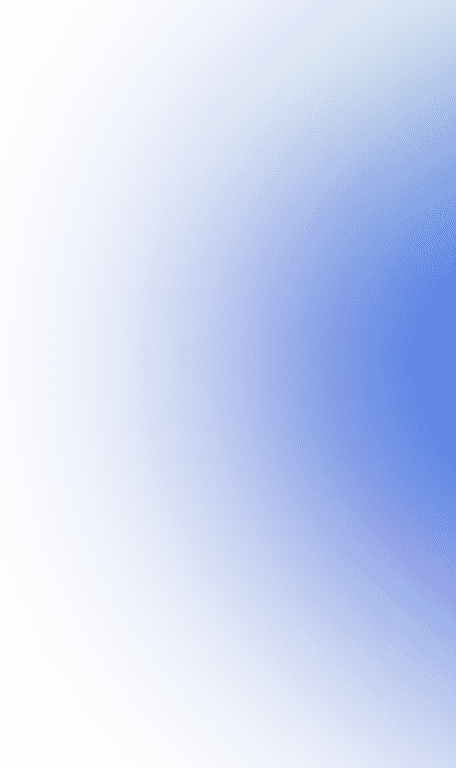 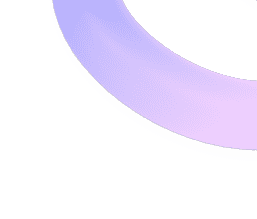 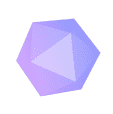 Використовує традиційну модель взаємодії з користувачем, засновану на поняттях «процедура» і «операція».

У рамках цієї моделі програмне забезпечення надає користувачеві можливість виконання деяких дій, для яких користувач визначає відповідність даних і наслідком виконання яких є одержання бажаного результату.
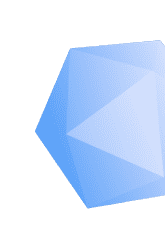 ПРОЦЕДУРНО-ОРІЄНТОВАНИЙ ІНТЕРФЕЙС
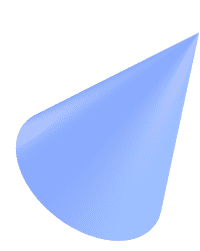 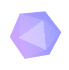 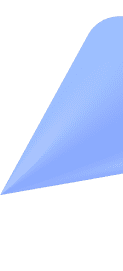 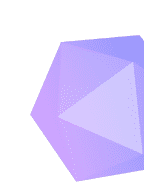 13
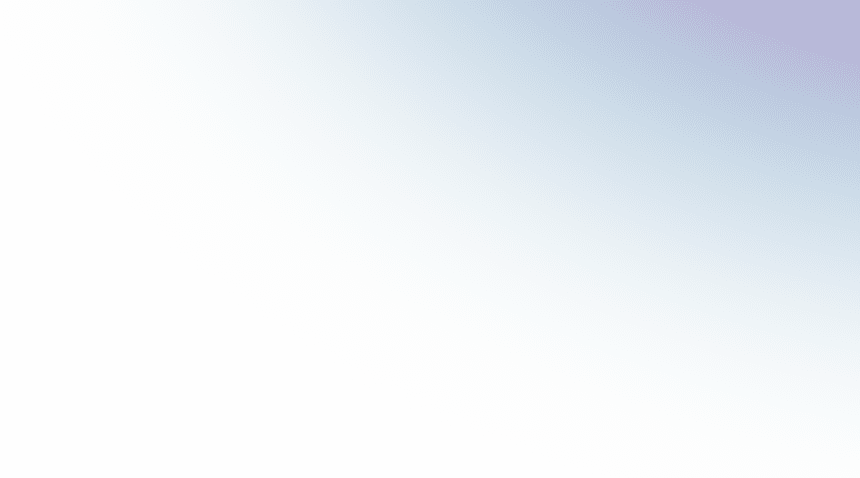 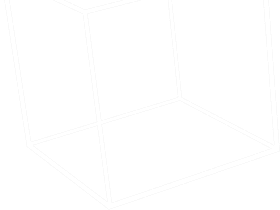 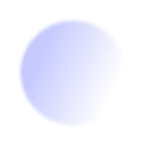 4.2. Об’єктно-орієнтований інтерфейс. Основні властивості GUI-інтерфейсу.
Об’єктно-орієнтовані інтерфейси використовують модель взаємодії з користувачем, орієнтовану на маніпулювання об’єктами предметної області. 

У рамках цієї моделі користувачеві надається можливість прямо взаємодіяти з кожним об’єктом і ініціювати виконання операцій, у процесі яких взаємодіють декілька об’єктів.
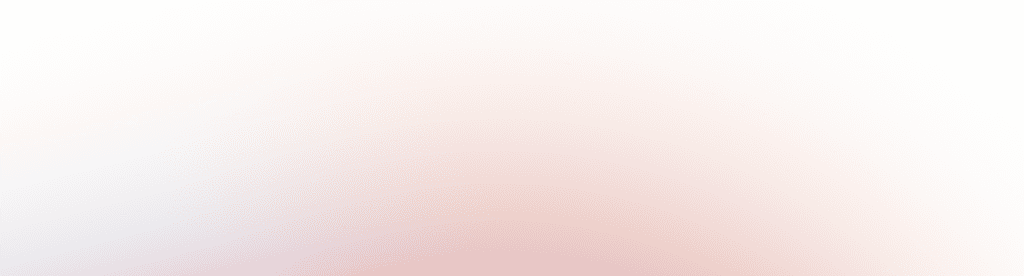 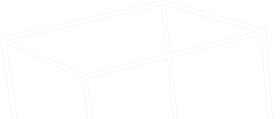 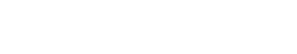 8
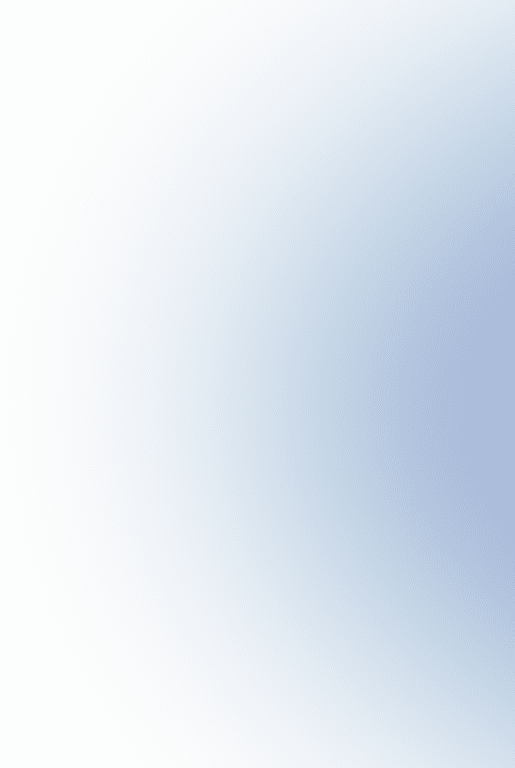 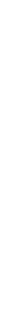 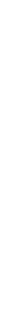 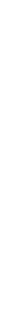 Графічний інтерфейс користувача визначається як стиль взаємодії «користувач — комп’ютер», у якому застосовуються чотири базових елементи: вікна, піктограми, меню й вказівники.
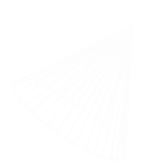 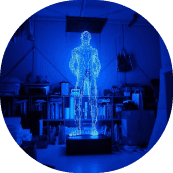 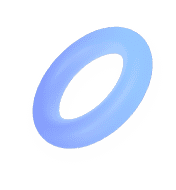 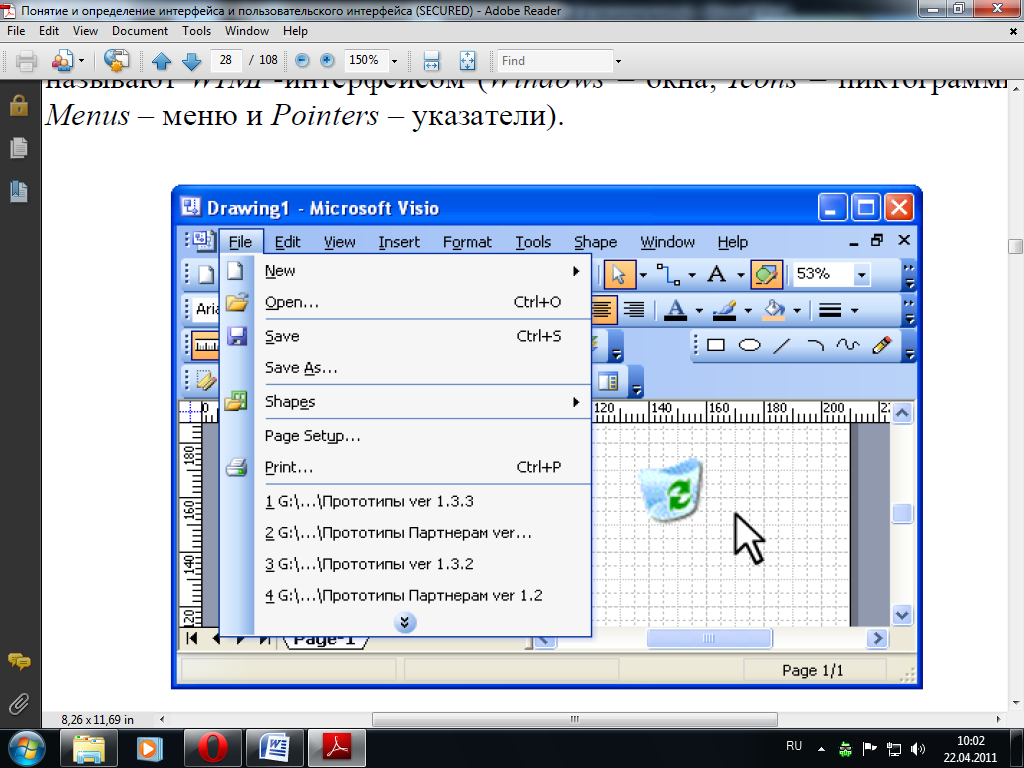 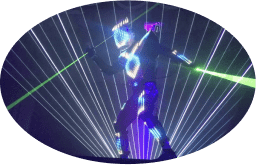 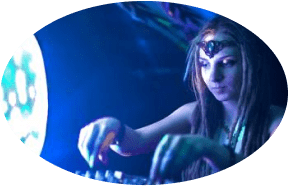 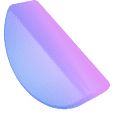 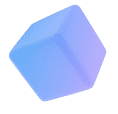 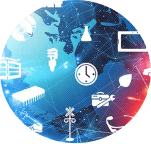 7
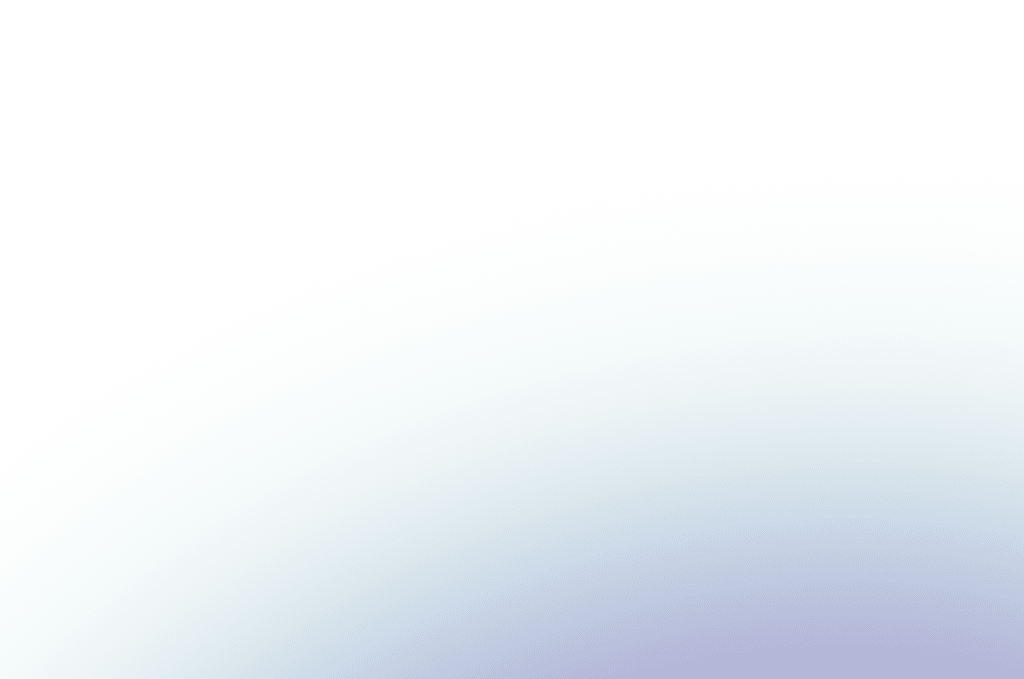 Найважливіші властивості GUI-інтерфейса:
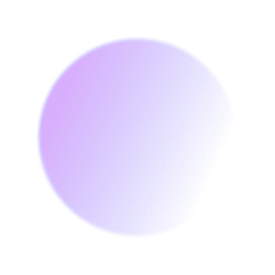 можливість безпосереднього маніпулювання
підтримка миші або вказівника
виробництво «на потік»
використання графіки
наявність області для функцій і даних додатка
×
×
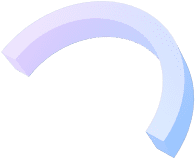 ×
×
×
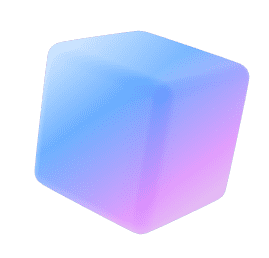 Початковий аналіз основ GUI-стиля ведеться окремо від прикладного рівня GUI-орієнтованих додатків.

Найзначніша властивість GUI-інтерфейса полягає в безпосереднім маніпулюванні, що дозволяє користувачеві взаємодіяти з об’єктами за допомогою вказівника.
6
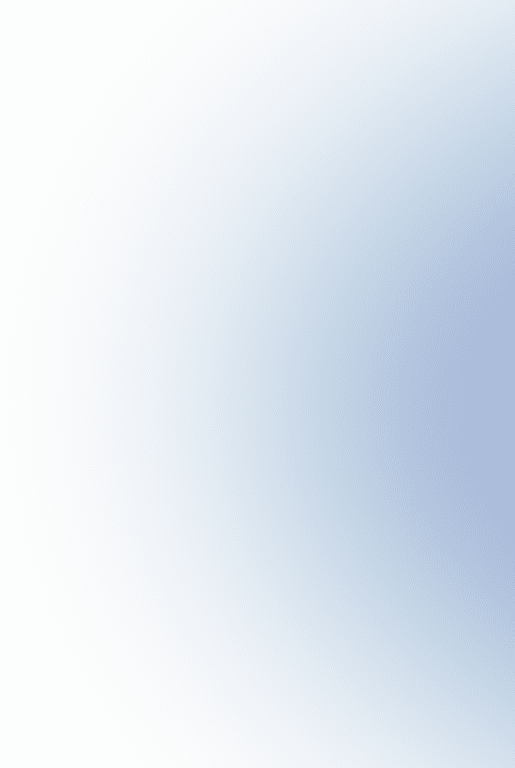 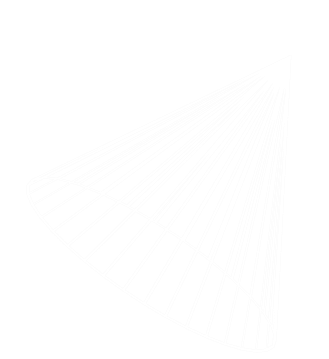 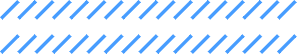 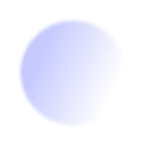 4.3. Основні особливості WUI-стиля. 
Властивості адаптивності інтелектуального інтерфейсу
Веб-інтерфейс або WUI-інтерфейс – осить схожий з меню ієрархічною структурою, яку користувачі знають з досвіду роботи в середовищах із графічним інтерфейсом, за винятком наочнішого подання й використання гіперпосилань

Необхідна навігація виконується в рамках одного або декількох додатків з використанням текстових або візуальних гіперпосилань.
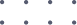 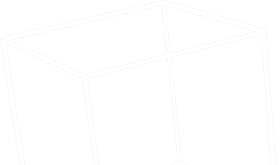 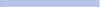 14
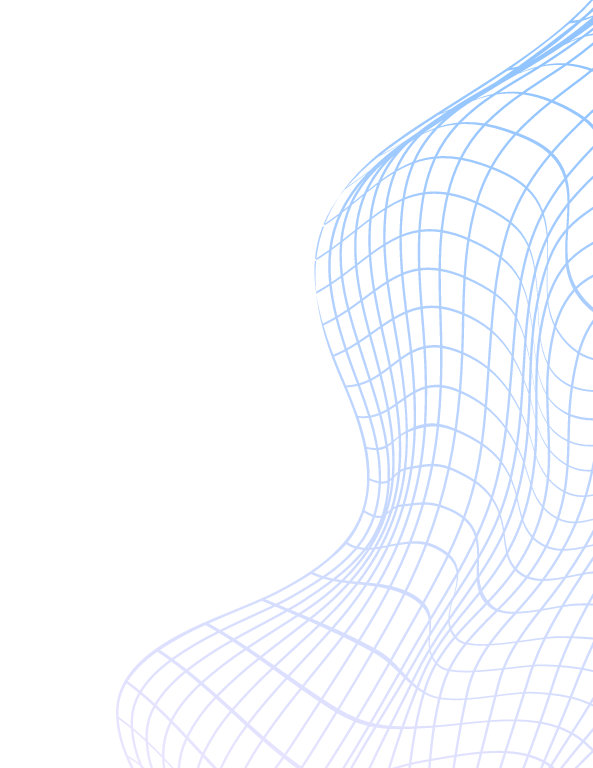 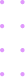 Основні особливості додатка, що використовує WUI-стиль:
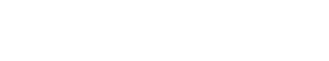 Інформація відображається в веб-браузері
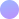 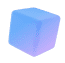 Веб-браузер забезпечує меню для веб-додатка
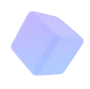 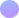 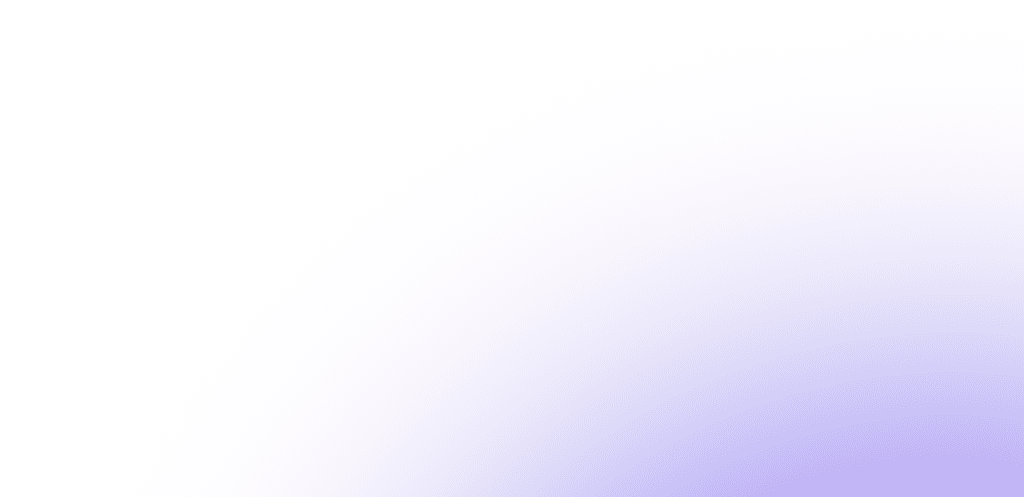 Вибір дій обмежений
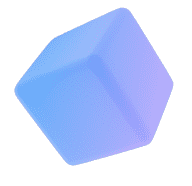 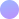 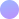 Веб-сторінка має невеликий ступінь внутрішнього контролю над клієнтською областю
Створення спеціалізованих меню вимагає додаткової роботи з програмування
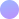 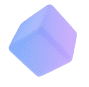 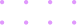 15
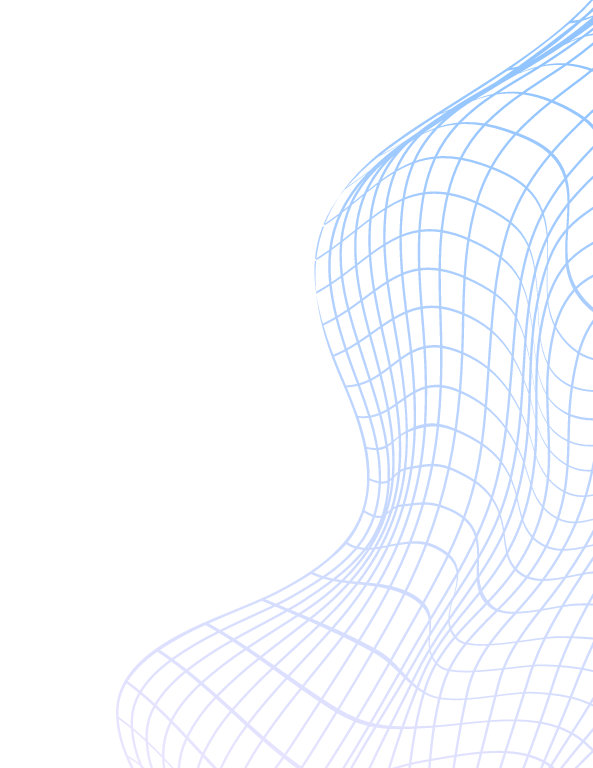 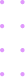 Основні особливості додатка, що використовує WUI-стиль:
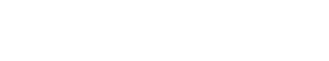 Функціональні можливості додатка повинні відображатися в методі для виклику команд
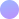 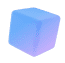 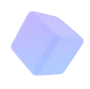 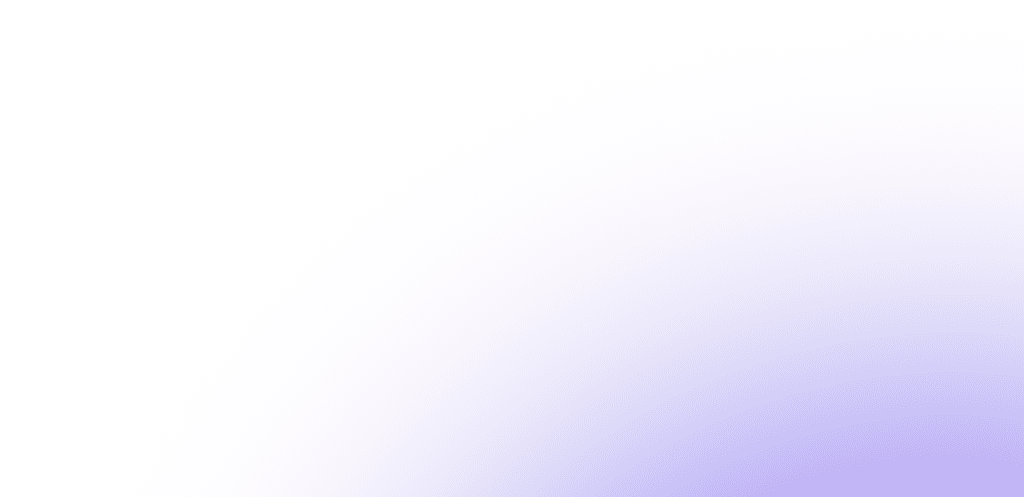 Клієнтська область не містить традиційних піктограм
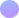 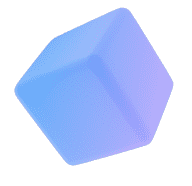 Багато додатків використовують графіку й анімацію в естетичних або навігаційних цілях
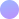 Веб-браузер й додатки забезпечують можливості відключення графіки, що втримується у веб-сторінках
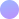 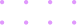 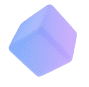 Підтримка вказівника здійснюється в основному для вибору за допомогою одного клацання мишею або вибору по навігаційних посиланнях
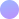 15
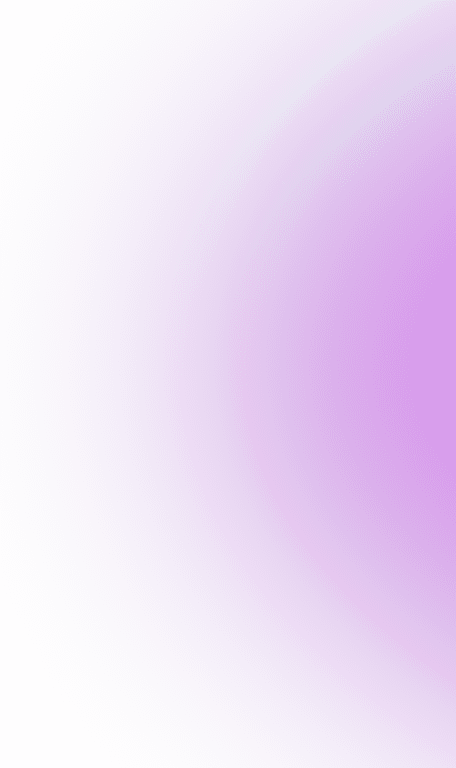 Веб-орієнтоване програмне забезпечення стає усе більше схожим на GUI-орієнтоване
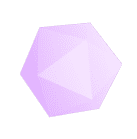 До найпоширеніших компонентів WUI-інтерфейса відносяться банери, навігаційні панелі й візуальні або текстові гіперпосилання, упорядковані різними способами. Також застосовуються різноманітні підходи до використання графіки, анімації й кольору.

Таким чином, проаналізувавши параметри й властивості запропонованих видів інтерфейсів користувача, можна визначити, що найефективніше виконати поставлене завдання проектування інтелектуального інтерфейсу користувача можливо за використання об’єктно-орієнтованого підходу й розробки WUI-інтерфейса.
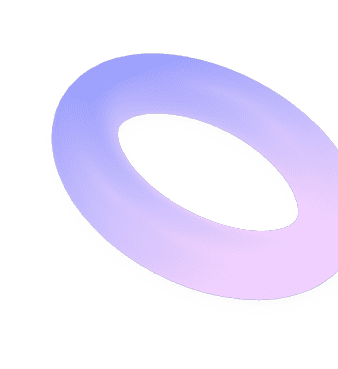 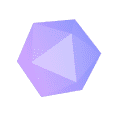 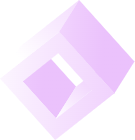 10
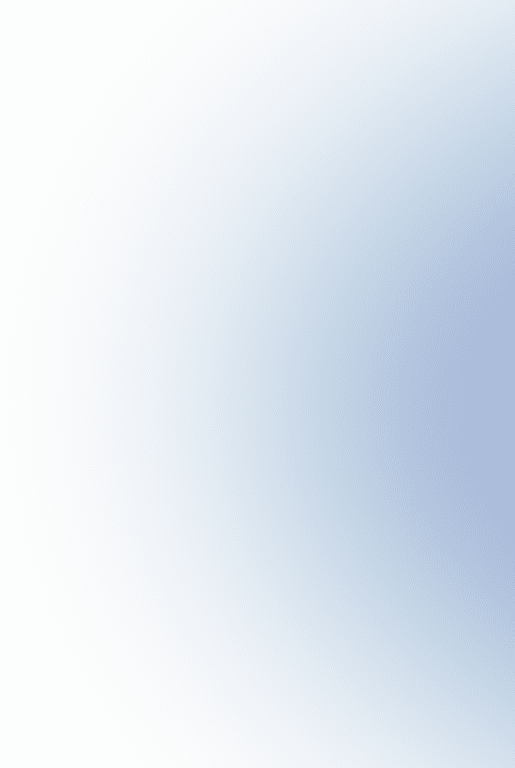 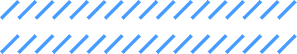 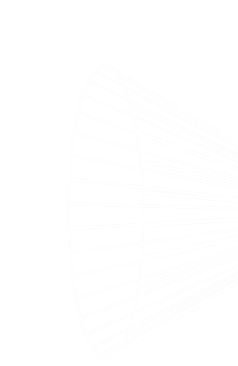 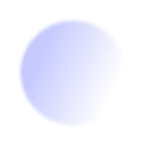 4.4. Схема взаємодії користувача з сайтом в умовах інтелектуального користувацького інтерфейсу
На сьогоднішній день переважно більшість мультимедійних комплексів, що реалізують систему «користувач — контент», мають таку задачну область:
- прискорити й здешевити доставку контенту користувачу;
- забезпечити диспетчирування предметної області;
- зафіксувати лінійні методи проектування.
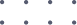 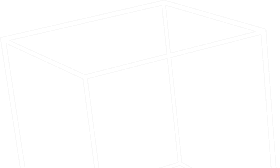 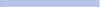 11
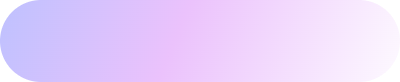 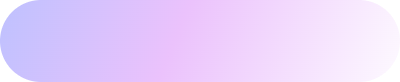 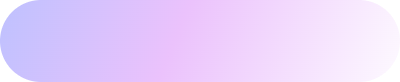 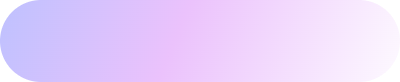 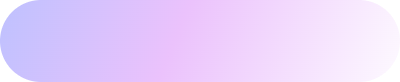 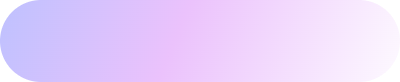 Інформаційний менеджмент
Організація
Презентація
Візуалізація
Творче мислення
Планування
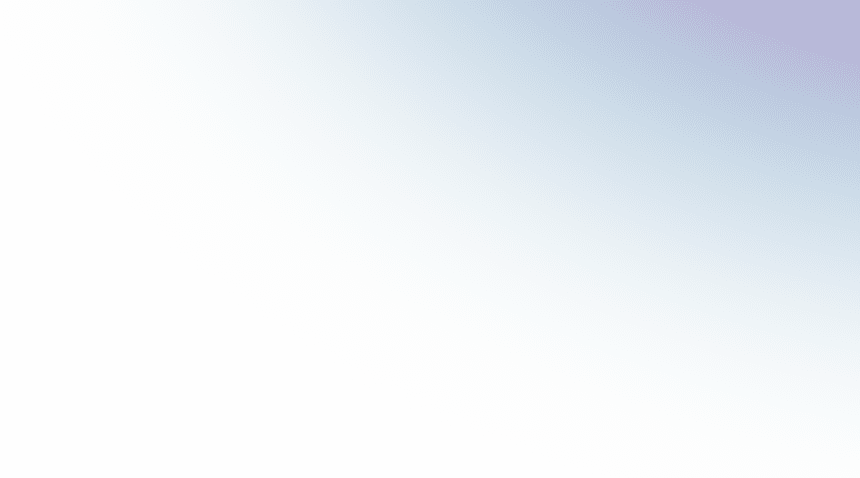 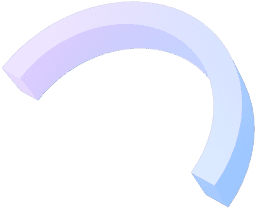 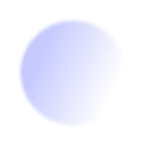 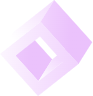 Можливості, що надаються ментальною картою:
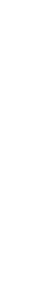 За допомогою ментальних карт можна відобразити й систематизувати різноманітну інформацію. Їх можна використовувати у всіляких ситуаціях і з різними цілями.
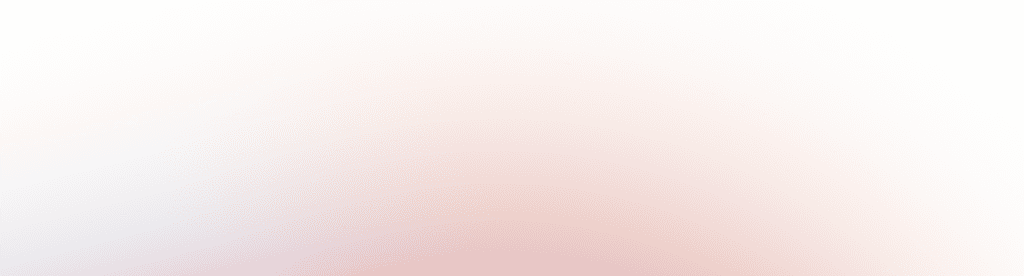 16
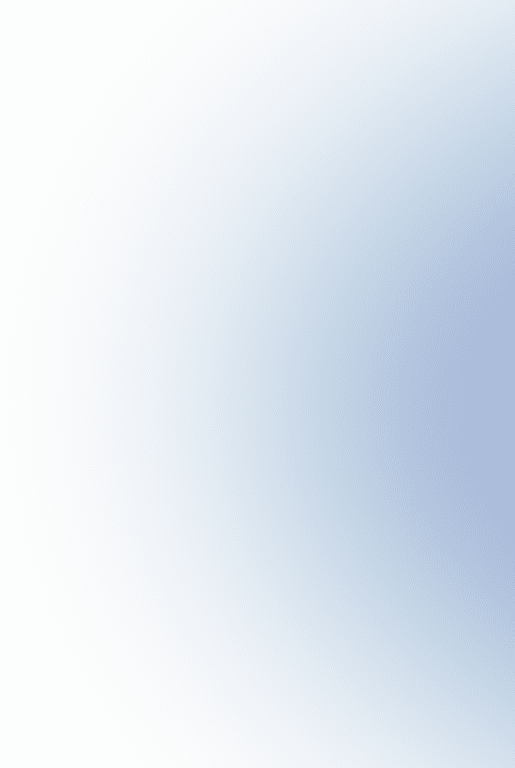 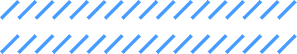 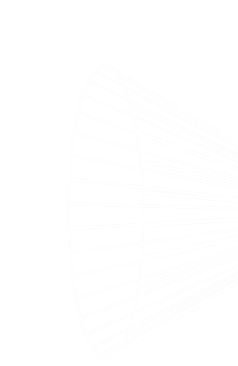 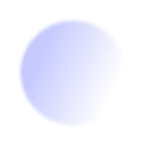 4.5. Методи оцінки якості інтелектуального інтерфейсу користувача
В основі методу оцінки якості користувацького інтерфейсу за допомогою методу фокус-групи лежить спеціальна форма анкетування, проведеного в групі.

На тестування й обговорення пропонується прототип інтерфейсу, що подлежит оцінці, при цьому основне завдання фокус-групи — зібрати первісні думки про інтерфейс, перевірити, наскільки він відповідає очікуванням, з’ясувати, що викликає питання.
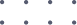 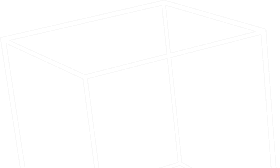 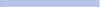 11
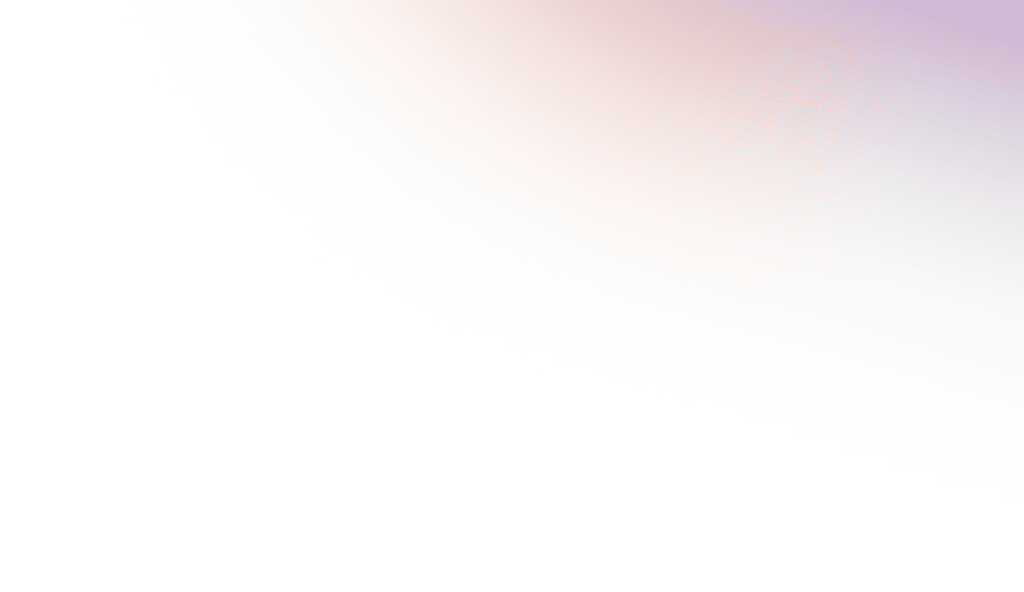 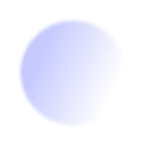 Методи оцінки якості інтелектуального інтерфейсу користувача:
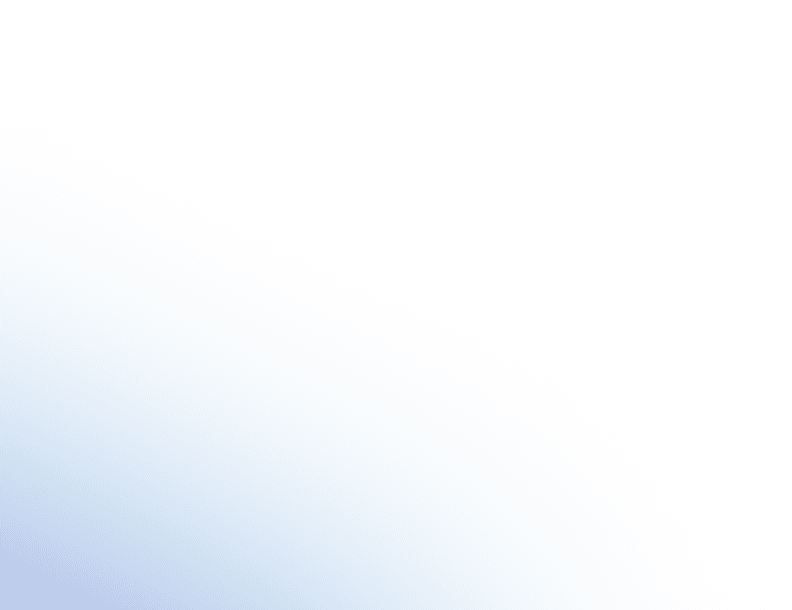 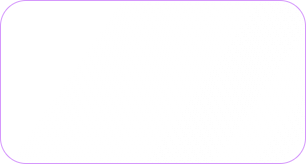 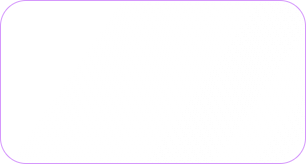 Формальний розрахунок:
а) метод GOMS;
б) экспертна оцінка та ін.
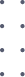 Тестування з особистою участю користувача: 
а) метод фокус-груп;
б) прототипування;
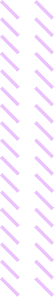 Існує цілий ряд підходів що дозволяють оцінити якість користувацького інтерфейсу. У цілому всі методи можна розбити на дві більші групи: методи безпосередньо тестування інтерфейсу групою користувачів і методи, що засновані на формальних розрахунках.
9
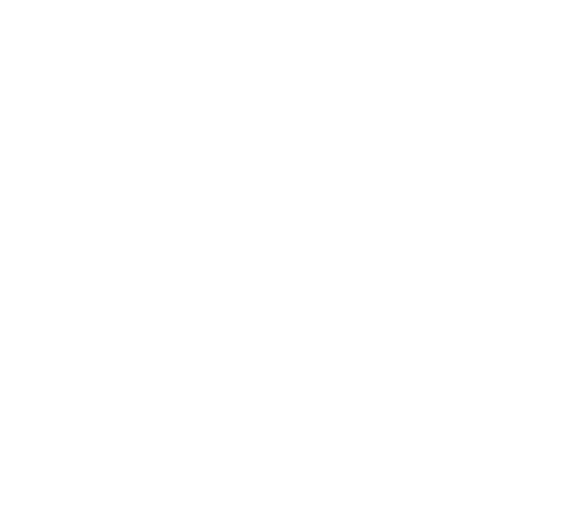 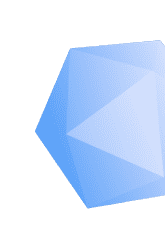 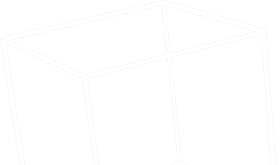 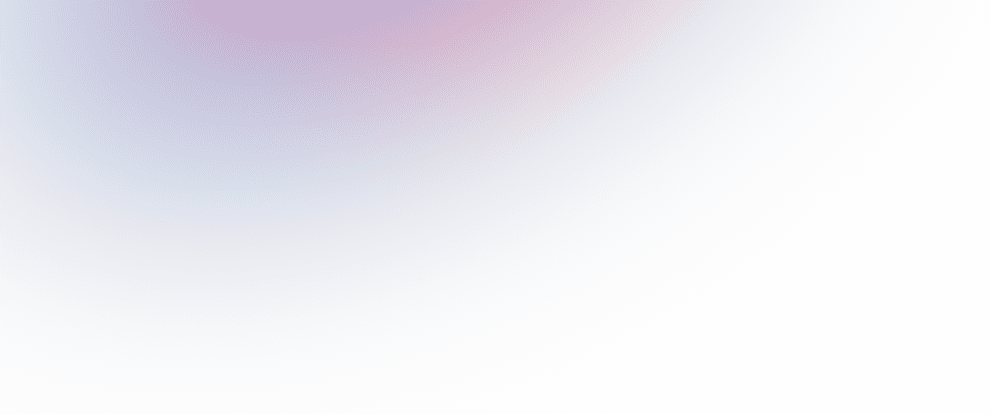 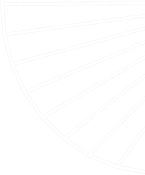 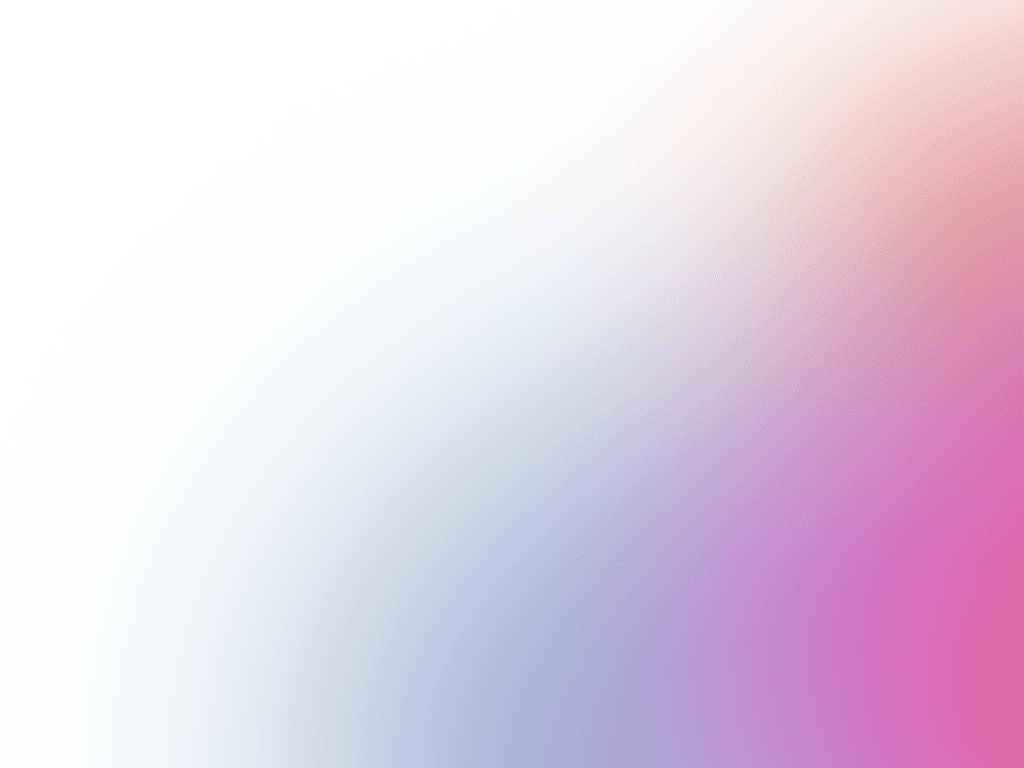 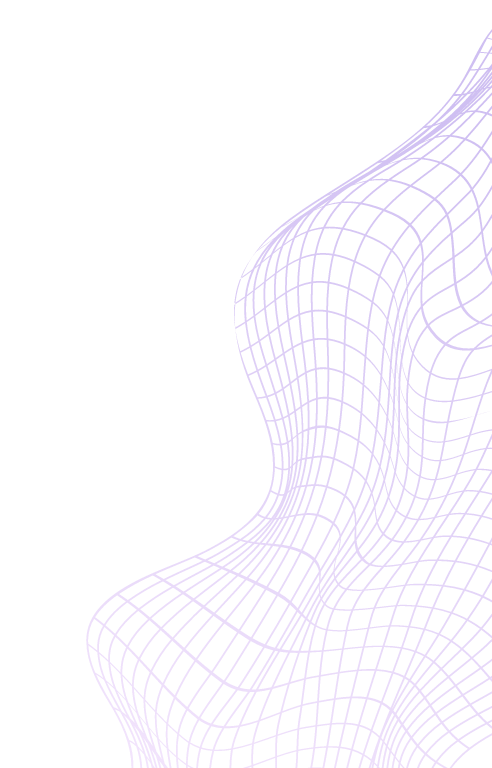 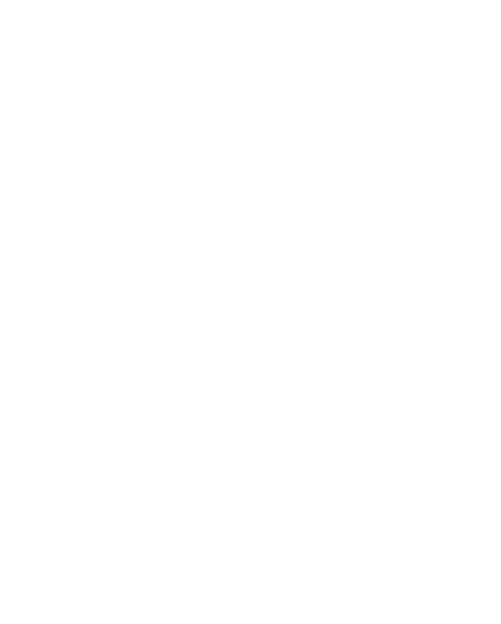 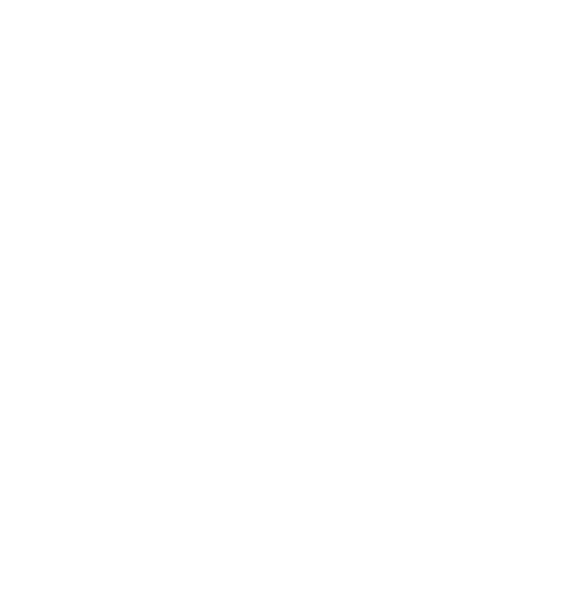 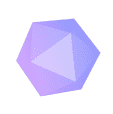 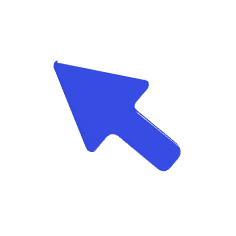 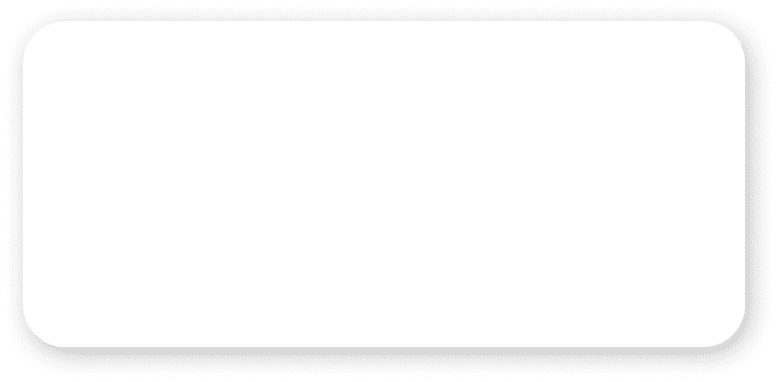 ДЯКУЮ ЗА УВАГУ!
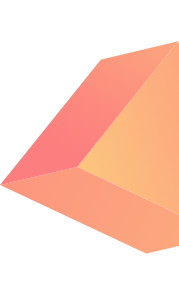 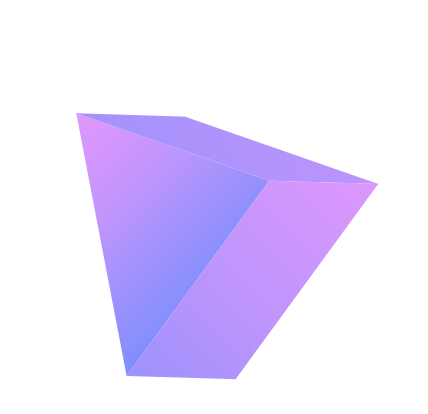 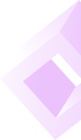 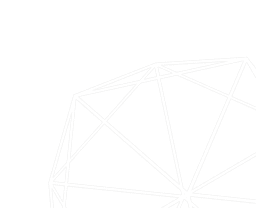 21